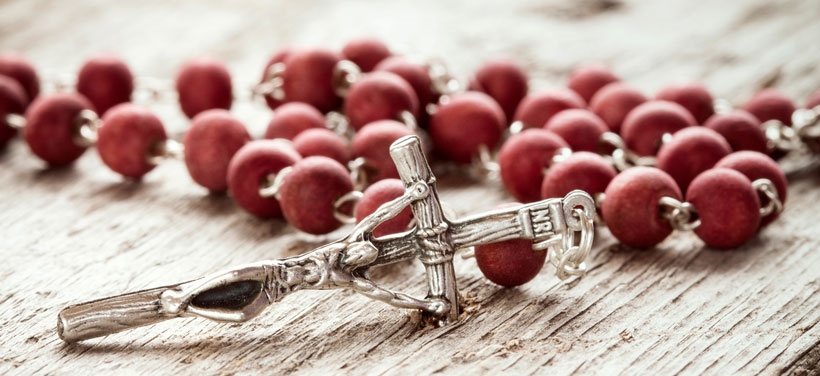 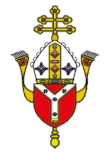 Praying the Rosary with the Diocese of Westminster
The Carrying of the Cross: Friday 9th October 2020
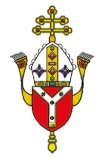 We offer this decade of the Rosary for all those affected by the coronavirus and we ask the help of Our Blessed Mother, Mary, to take our prayers to her beloved Son,  Jesus.​
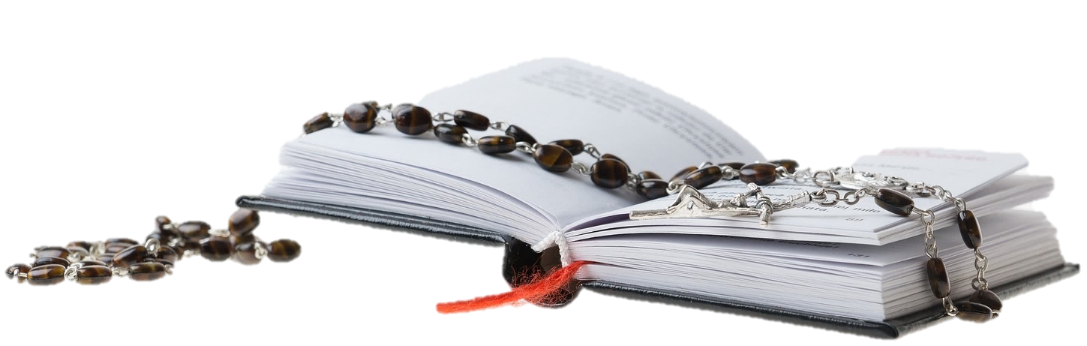 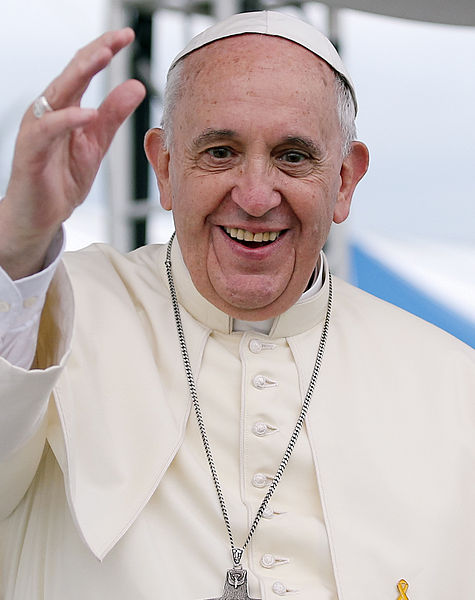 ‘Being a Christian means renouncing ourselves, taking up the cross and carrying it with Jesus. 

There is no other way.
Pope Francis
Our Father, 
Who art in Heaven, hallowed be Thy name; 
Thy Kingdom come, 
Thy will be done on earth as it is in Heaven. 
Give us this day our daily bread; 
and forgive us our trespasses as we forgive 
those who trespass against us; 
and lead us not into temptation,
 but deliver us from evil. 
Amen.
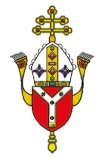 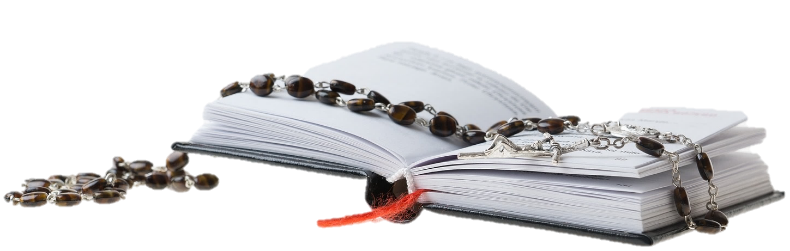 1.
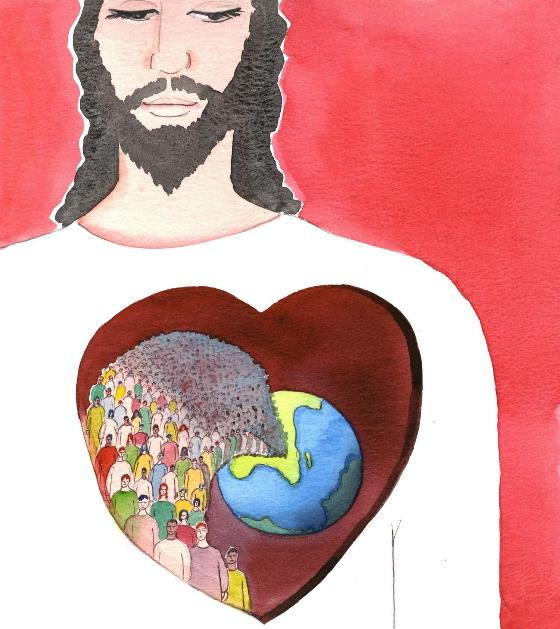 Jesus is condemned to death by crucifixion and so is forced to carry the cross to the place of execution. 

We pray for all those burdened by the coronavirus at this time, especially all the staff and pupils in the schools of Westminster Diocese.
Hail Mary full of Grace, 
the Lord is with thee.Blessed are thou amongst women and blessed is the fruit of thy womb Jesus.Holy Mary Mother of God,pray for us sinners now and at the hour of our deathAmen.
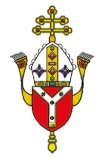 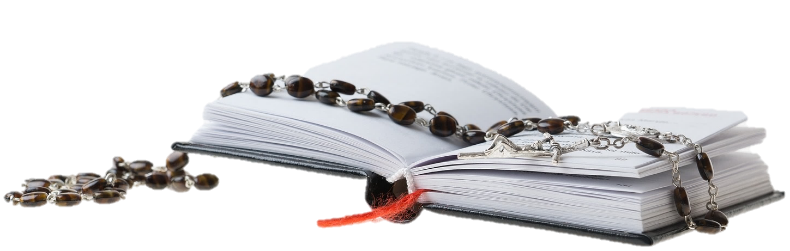 2.
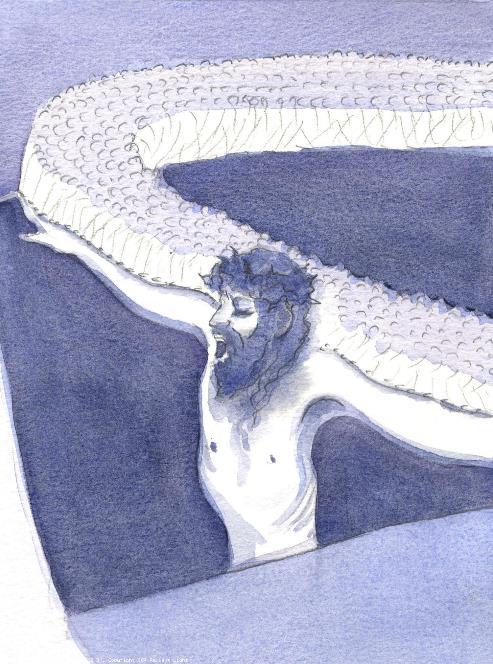 The suffering of Jesus is intense as the cross is laid on his bruised and wounded back and shoulders. 

 We pray for all those who are ill and in pain at this time, especially those who are suffering alone.
Hail Mary full of Grace, 
the Lord is with thee.Blessed are thou amongst women and blessed is the fruit of thy womb Jesus.Holy Mary Mother of God,pray for us sinners now and at the hour of our deathAmen.
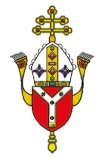 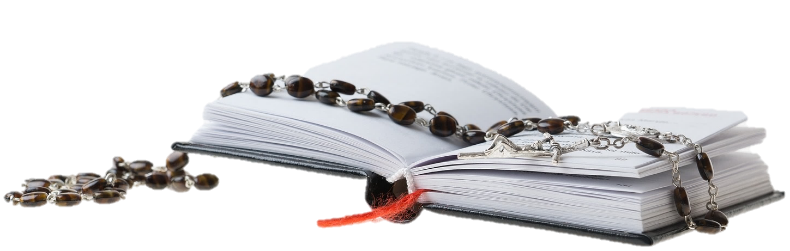 3.
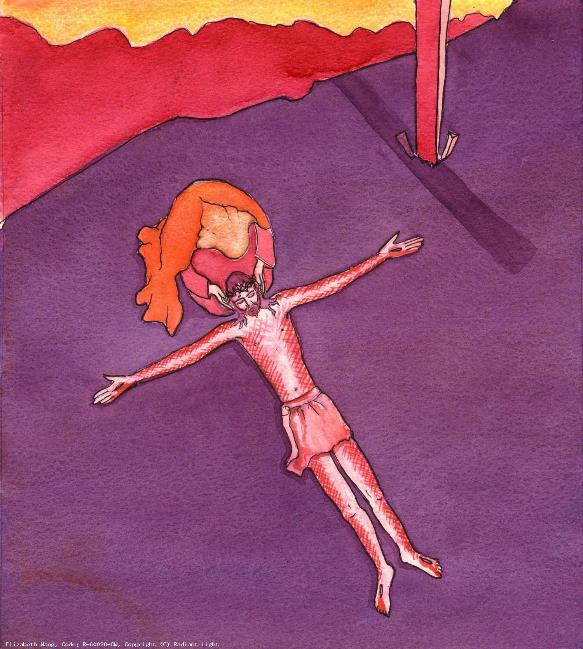 Weak and exhausted from lack of blood, lack of food and rest, Jesus falls three times under the cross. 

We pray for all of those who are working tirelessly at this time, especially doctors, nurses and other healthcare professionals.
Hail Mary full of Grace, 
the Lord is with thee.Blessed are thou amongst women and blessed is the fruit of thy womb Jesus.Holy Mary Mother of God,pray for us sinners now and at the hour of our deathAmen.
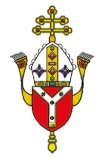 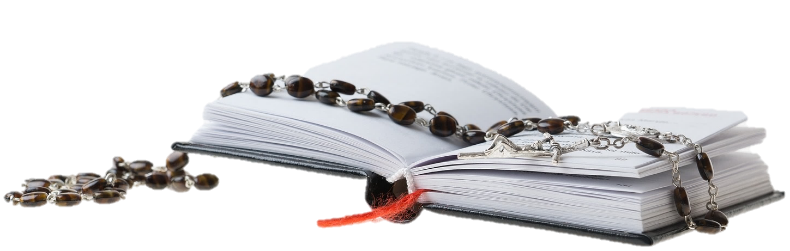 4.
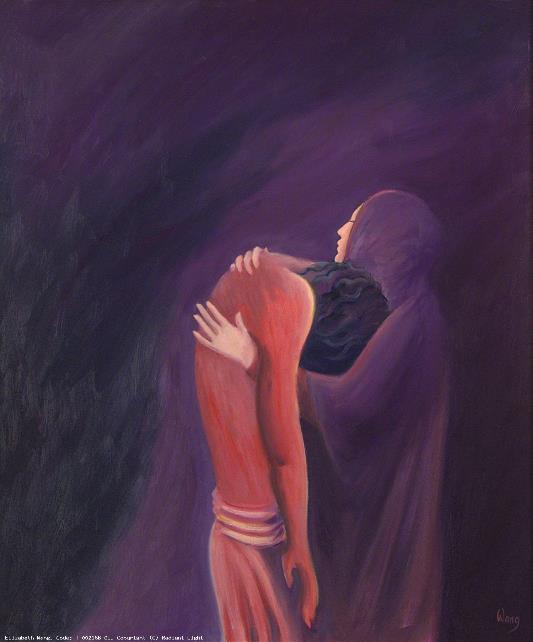 Jesus meets his afflicted mother causing anguish in the hearts of Son and Mother. 

We pray for all mothers, fathers and children of loved ones who are suffering or dying at this time, especially those who are grieving.
Hail Mary full of Grace, 
the Lord is with thee.Blessed are thou amongst women and blessed is the fruit of thy womb Jesus.Holy Mary Mother of God,pray for us sinners now and at the hour of our deathAmen.
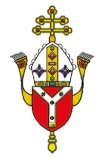 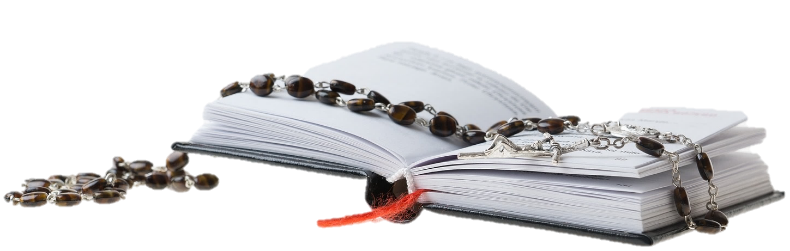 5.
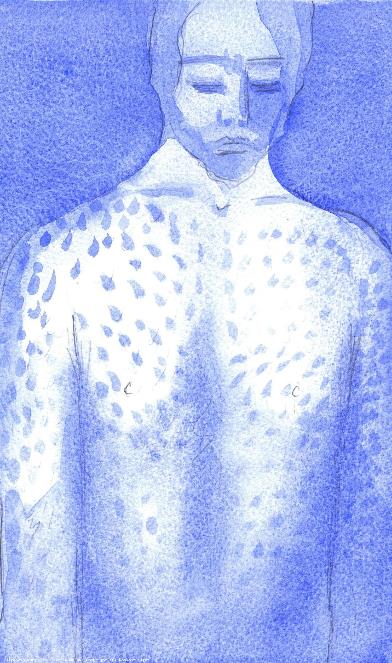 The countenance of Jesus is disfigured with blood and sweat, with dust and spittle. 

We pray for those whose lives have been disfigured and changed, especially those who are suffering with poor mental health, stress or loneliness.
Hail Mary full of Grace, 
the Lord is with thee.Blessed are thou amongst women and blessed is the fruit of thy womb Jesus.Holy Mary Mother of God,pray for us sinners now and at the hour of our deathAmen.
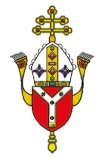 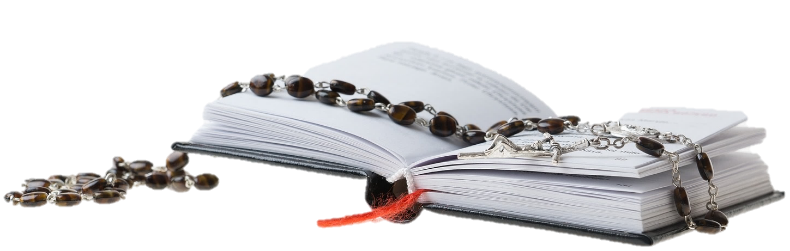 6.
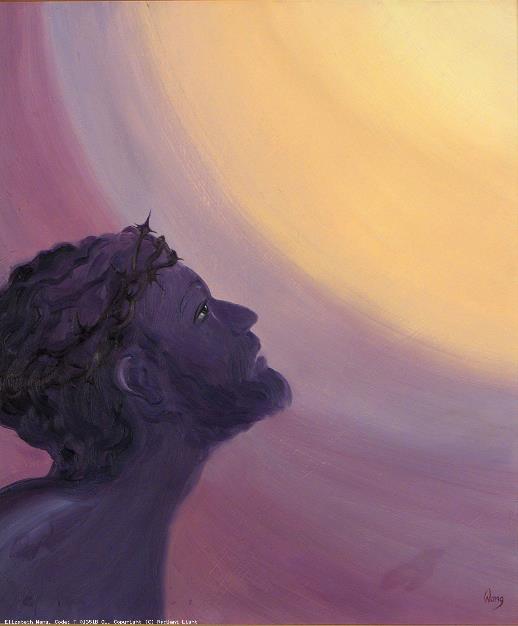 Veronica wipes the face of Jesus, leaving on her towel the image of his countenance.

We pray for all those opening their hearts to the needs of others in their community, especially the elderly and those at risk.
Hail Mary full of Grace, 
the Lord is with thee.Blessed are thou amongst women and blessed is the fruit of thy womb Jesus.Holy Mary Mother of God,pray for us sinners now and at the hour of our deathAmen.
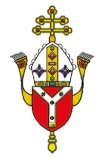 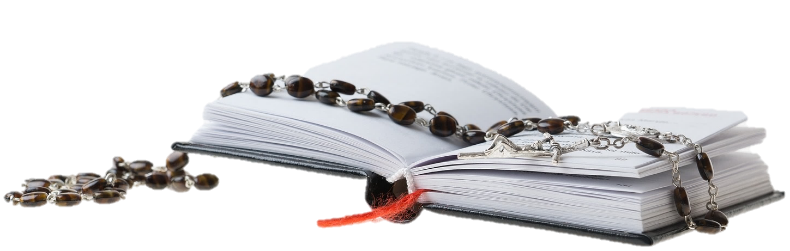 7.
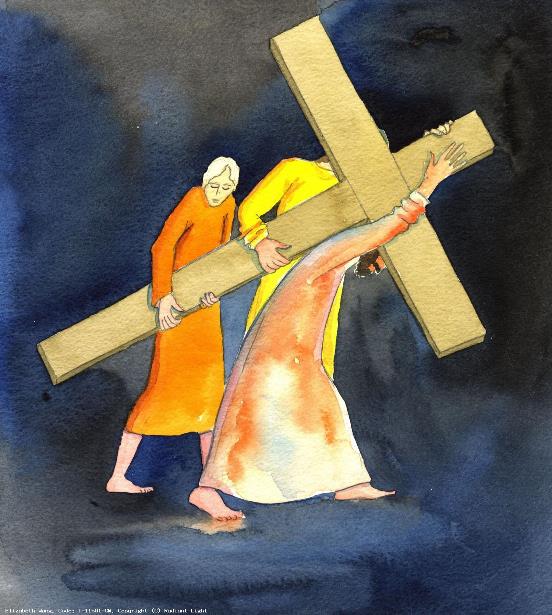 Fearing that Jesus might die on the way, the soldiers force Simon of Cyrene to carry the cross beside Jesus. 

We pray for all those from different agencies, charities and support groups who are helping others to carry their cross at this time.
Hail Mary full of Grace, 
the Lord is with thee.Blessed are thou amongst women and blessed is the fruit of thy womb Jesus.Holy Mary Mother of God,pray for us sinners now and at the hour of our deathAmen.
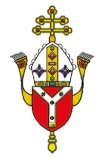 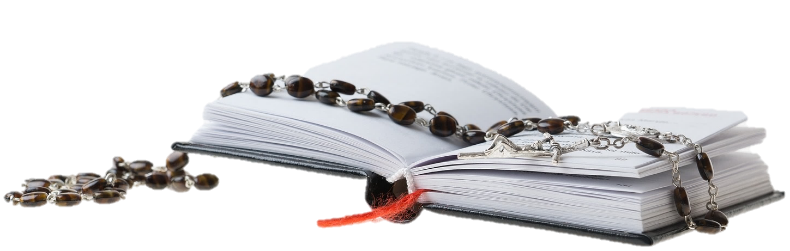 8.
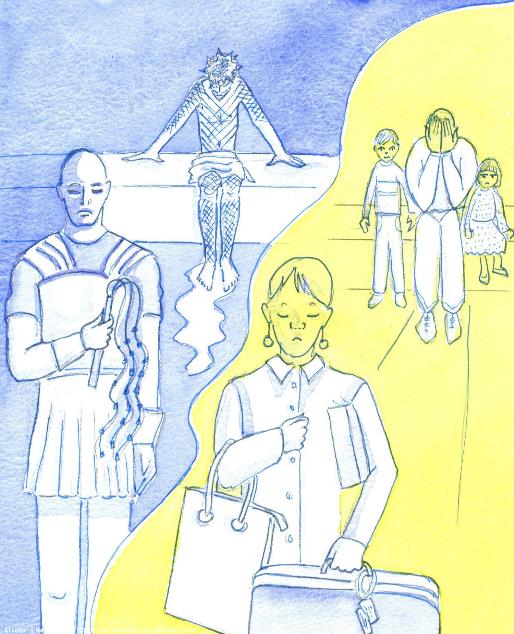 Jesus speaks to the weeping women, “Weep not for me but for yourselves and for your children.” 

We pray for all of our children at this time, especially those who are most weak and vulnerable both at home and at school.
Hail Mary full of Grace, 
the Lord is with thee.Blessed are thou amongst women and blessed is the fruit of thy womb Jesus.Holy Mary Mother of God,pray for us sinners now and at the hour of our deathAmen.
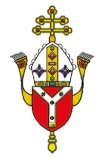 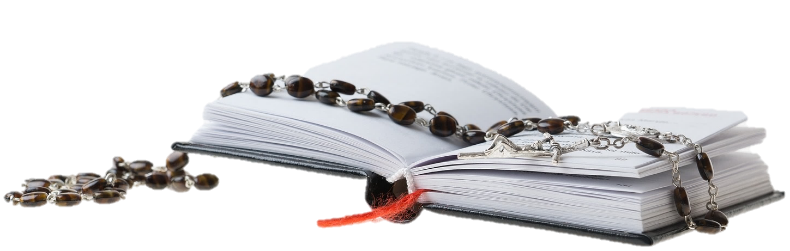 9.
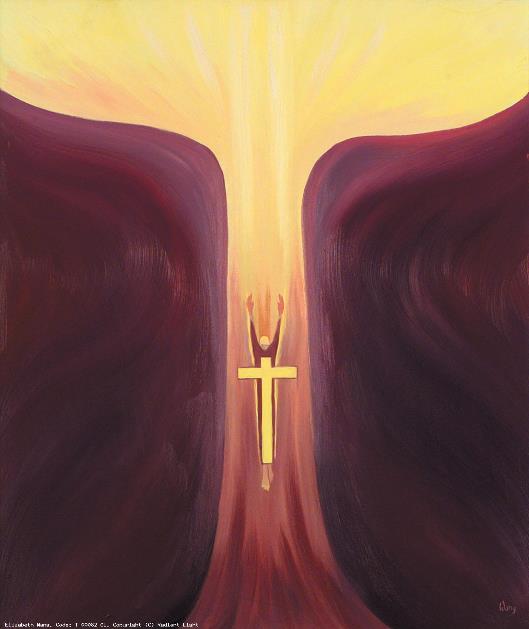 “If anyone is to be my disciple, let him take up his cross and follow me.” 

We pray for each one of us and for members of our families, that we can take up our own cross that the virus has imposed on us, with love, compassion and faith.
Hail Mary full of Grace, 
the Lord is with thee.Blessed are thou amongst women and blessed is the fruit of thy womb Jesus.Holy Mary Mother of God,pray for us sinners now and at the hour of our deathAmen.
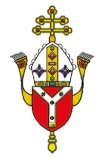 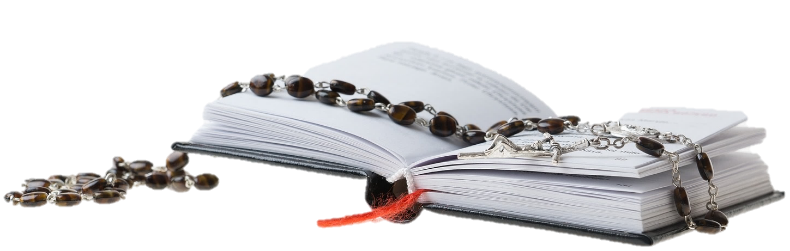 10.
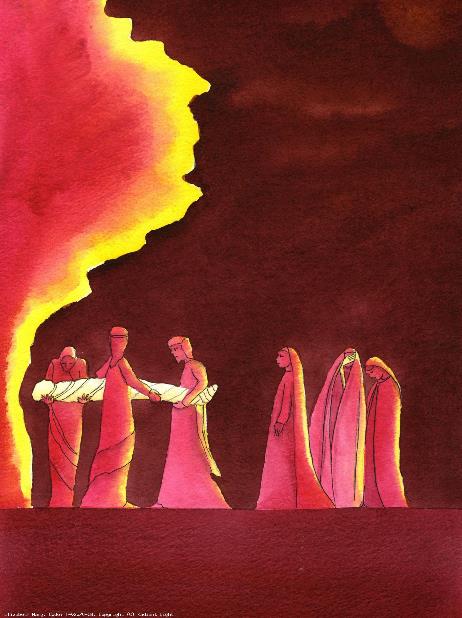 Jesus reaches the place on Calvary where he will be put to death on the cross. 

We pray for all those who are taking care of those who have died and those who are grieving, in our Diocese and around the world.
Hail Mary full of Grace, 
the Lord is with thee.Blessed are thou amongst women and blessed is the fruit of thy womb Jesus.Holy Mary Mother of God,pray for us sinners now and at the hour of our deathAmen.
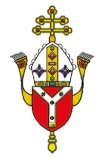 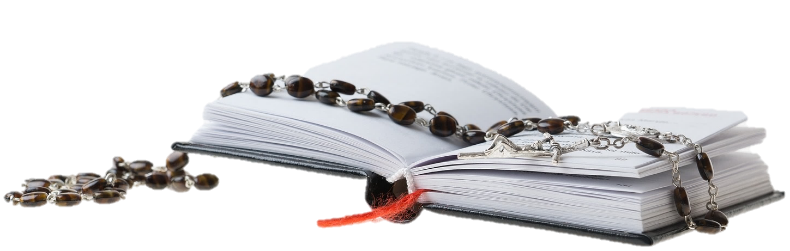 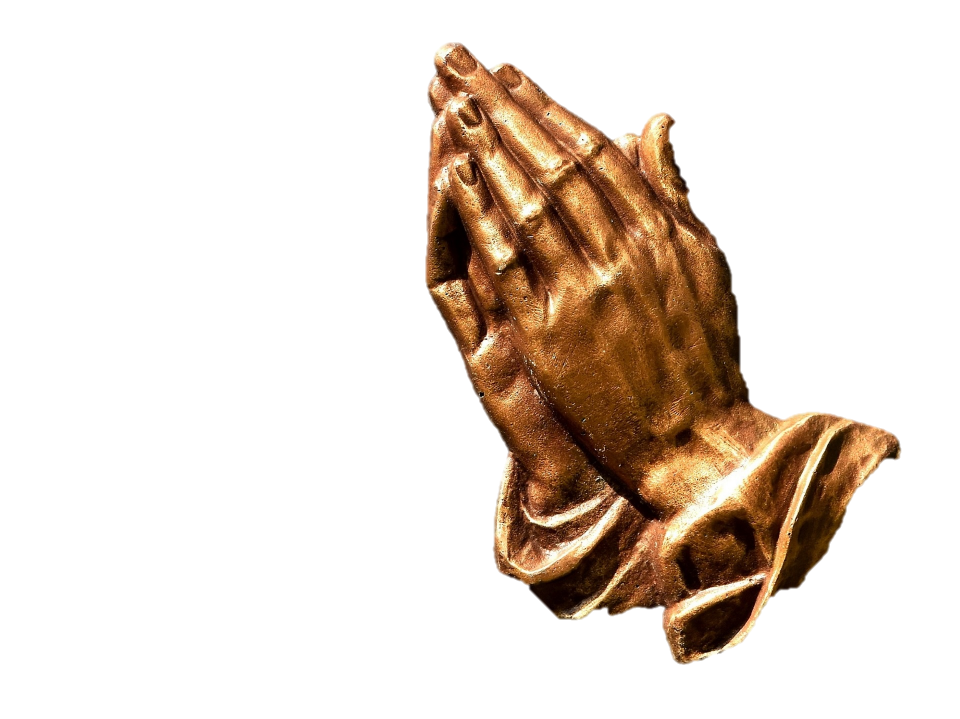 We trust that God who is all-knowing and compassionate will hear our prayers and send us his Holy Spirit so that we can offer ourselves completely to the will of God following the example of our Lord and Saviour, Jesus Christ.
Glory be to the Father
and to the Son
and to the Holy Spirit;
as it was in the beginning
is now and ever shall be
world without end.
Amen.
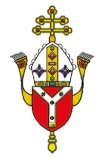 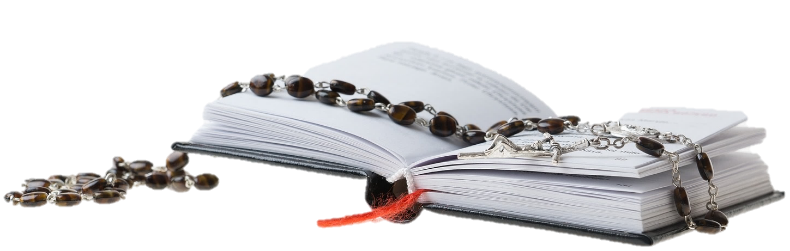 Let us pray:

O my Jesus, forgive us our sins and save us from the fires of hell. Lead all souls to Heaven, especially those who are in most need of your mercy.
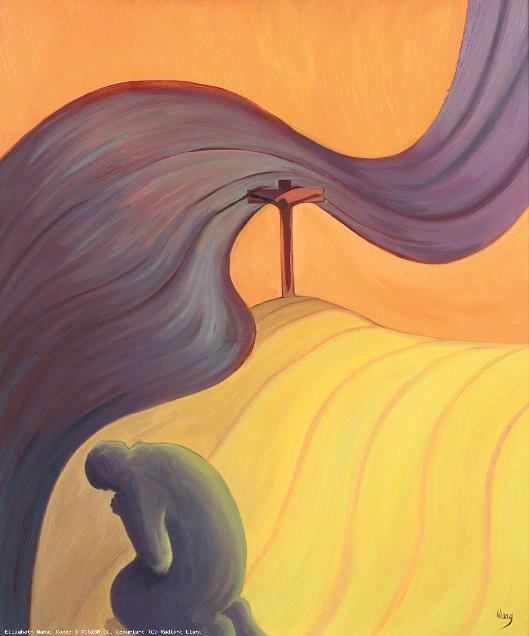 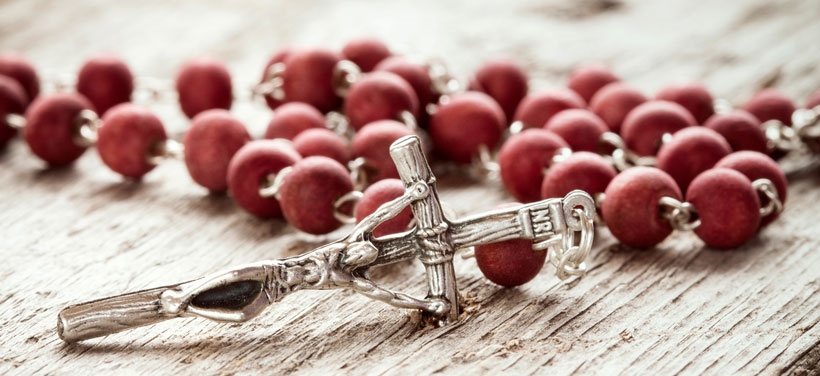 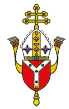 Thank you for joining us today…
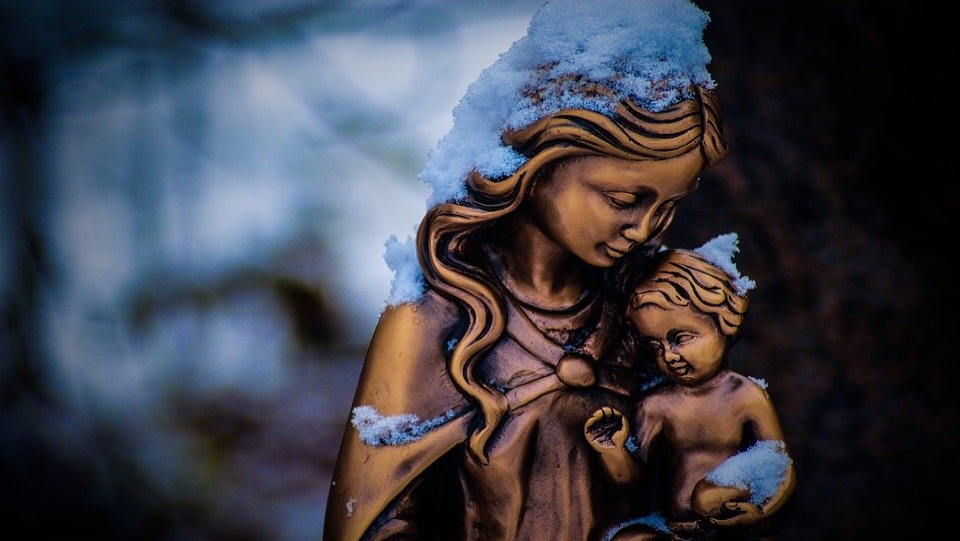 Image by Elizabeth Wang . To view and download images by Elizabeth Wang (and about Christian faith in general) please visit the Radiant Light website and use the search button to search by topic: 

https://radiantlight.org.uk/ 

Reflections on the Sorrowful Mysteries from:
 https://www.rosarycenter.org/homepage-2/rosary/how-to-pray-the-rosary/sorrowful-without-distractions/
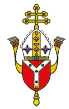